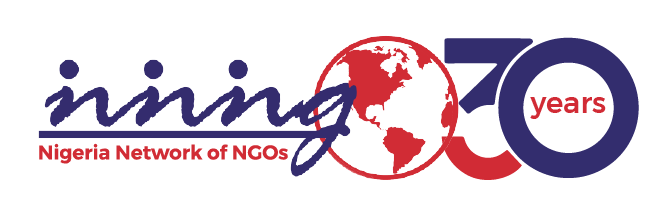 On the Road to 2025: A New Social Contract with Universal Social Protection and Full Employment and Decent Work for all.
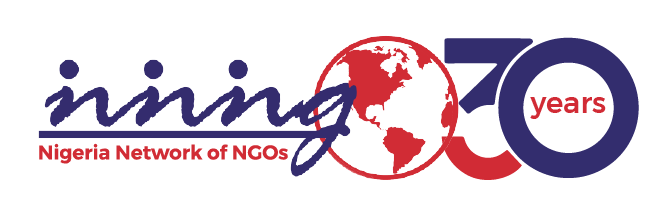 GCAP Global
Dr. Tilley Gyado is a founding member of GCAP during the MDGs days and was instrumental to the support enjoyed and influence held by the GCAP Youth Taskforce given her role at Save the Children and Plan International.
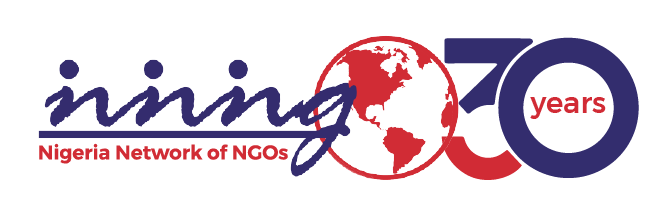 GCAP National
Through her Board membership of the Nigeria Network of NGOs – the national GCAP chapter she continues to provide support and the campaign around social protection and through the Society for Family and Social Protection in Nigeria which she founded.
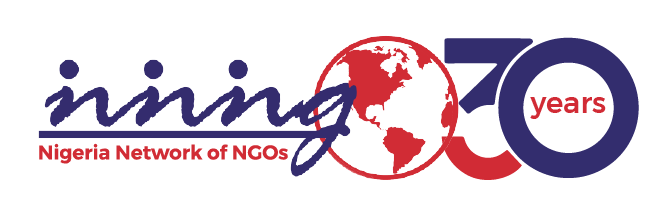 Social Protection in Nigeria
The Federal Government of Nigeria established the National Social Investments Programmes (NSIP) in 2016, to tackle poverty and hunger across the country. The suite of programmes under the NSIP focuses on ensuring a more equitable distribution of resources to vulnerable populations, including children, youth and women. Since 2016, these programmes combined have supported more than 4 million beneficiaries’ country-wide through a fair and transparent process supported by the Ministry of Budget and National Planning (MBNP) and other notable MDAs with aligned goals. https://statehouse.gov.ng/policy/economy/national-social-investment-programme/#:~:text=The%20Federal%20Government%20of%20Nigeria,including%20children%2C%20youth%20and%20women.
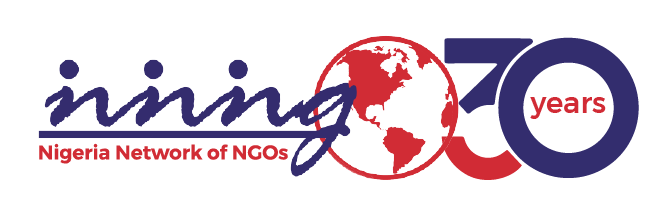 Social Protection in Nigeria cont’d
Legislative Backing for the Investment Programme underway.

Bill sent to the National Assembly as Executive Bill November 2022 - https://guardian.ng/news/buhari-writes-senate-seeks-legal-framework-for-social-investment-programme/

Copy of Bill: https://www.placbillstrack.org/upload/HB917.pdf
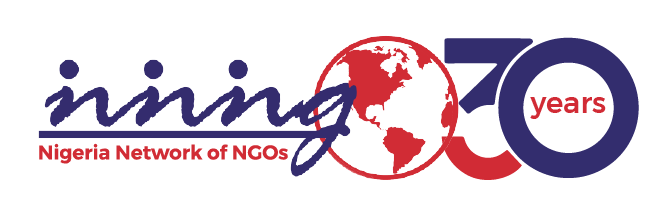 Civil Society Efforts
National Social Protection Forum leading advocacy on social protection--- NNNGO and SFSP are members.
https://www.vanguardngr.com/2022/12/coalition-of-csos-to-govt-increase-investment-in-social-protection/ 
https://guardian.ng/news/dont-vote-candidates-with-no-social-safety-net-programs-csos-tell-nigerians/ 
https://radionigeria.gov.ng/2022/12/07/group-launches-campaign-to-end-extreme-poverty-in-nigeria/ 
https://bonewssng.com/nspf-launches-social-protection-electoral-advocacy-campaign-to-address-multidimensional-poverty/
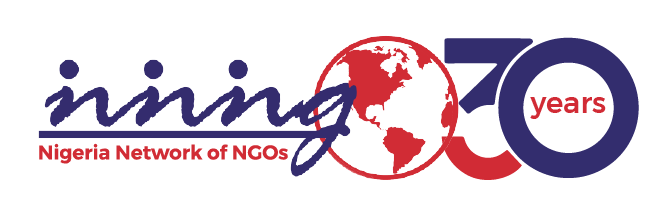 Question to ponder
How have we recognized them? 
How have they been included in the first place ?
How well have we tried to make them understand ?
How well are the politicians' manifestos aligned to SDGs?
How do we ensure a universal understanding that includes people living with disabilities etc?
How do we bring humanity back into our agenda?